UKS2 English
Thursday 2nd July 2020
L.O. To redraft a paragraph, adding descriptive detail to create atmosphere.
This is the last stanza of the poem ‘The Raven’.
Read it again so that it is clear in your memory.
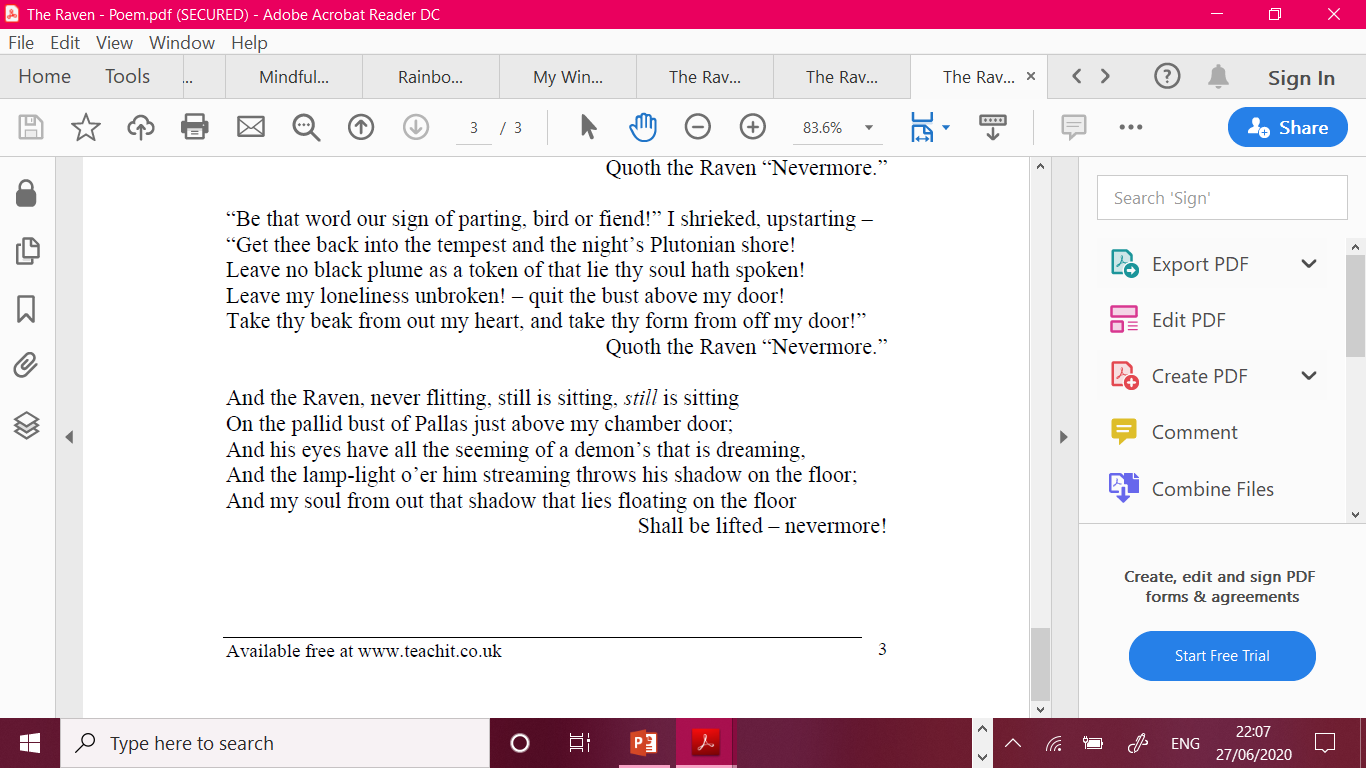 Your task for today is to rewrite the final stanza of the poem as if it were the concluding paragraph of a story. Use modern English vocabulary.
Include suitable vocabulary to make this paragraph as scary as your first one.
Proof read to self-correct spellings, word choice and punctuation.
Ask someone at home if they think you have successfully made your writing sound scary.